ASUHAN KEPERAWATAN PADA PASIEN DENGAN STROKE NON HEMORRAGIC (SNH)
A RISKI WIBOWO			ARISTA ANGGI S
	ARUM RETNO M			AHMAD ADITYA 
	AYU TANU BRATA			AKHMADNAASHIR
	CHEYSAR L.l.R				AMING SURYANI
	DANI PRIUNTARA			ANISA LILIH S
	DESTI MARWATI				APRILIA ANGGITA 
	DEVI ARUM SARI			APRILIA MELA R
	DIAH MEDARSIH				DYAH AYU ASTUTI
PENGERTIAN
Gangguan pada fungsi otak yang terjadi secara tiba-tiba, yang dapat menyebabkan penurunan kesadaran ataupun penurunan fungsi neurologi lainnya, yang terjadi lebih dari 24 jam dimana penyebabnya adalah gangguan sirkulasi aliran darah keotak.
TANDA DAN GEJALA
Gambaran klinis stroke iskemik meliputi : penurunan kesadaran, kelemahan dan atau kesemutan satusi situbuh, bicara pelo, wajah mencong, sulit menelan, tiba-tiba tidak bisa melihat, dan dapat menyebabkan kematian.
Pengkajian Keperawatan (DO dan DS)
Diagnosa keperawatan yang muncul pada kasus
Hambatan mobilitas fisik berhubungan dengan gangguan neuromuscular (domain fungsionl, kelas kemampuan fisik, kode diagnosis keperawatan 00085) hal.23.
Penurunan kapasitas adaptif intrakarnial berhubungan dengan peningkatan tekanan intrakarnial (TIK) secara kontinu 10-15 mmHg (domain fisiologis, kelas respon neurologis, kode diagnosis keperawatan 00049) hal.372.
Kriteria hasil yang ditentukan dalam waktu 3x24 jam.
Hambatan mobilitas fisik berhubungan dengan gangguan neuromuscular (domain fungsionl, kelas kemampuan fisik, kode diagnosis keperawatan 00085) hal.23. Setelah dilakukan tindakan keperawatan selama 3x24 jam diharapkan masalah hambatan mobilitas fisik berhubungan dengan gangguan neuromuscular teratasi dengan kriteria hasil :
Pergerakan (0208) hal.452:
Gerakan sendi
Pergerakan Sendi (0206) hal.452:
Pergelangan kaki (kanan)
Lutut (kanan)
Pergerakan Sendi: Pasif (0207) hal.456:
Pergelangan Kaki
Lutut (kanan)
Partisipasi Dalam Latihan (1633) hal.328:
Patuh dalam program latihan
Reaksi Terhadap Sisi yang Terkena Dampak (0918) hal.508:
Mengakui sisi yang terkena dampak sebagai bagian dari diri yang utuh
B. Penurunan kapasitas adaptif intrakarnial berhubungan dengan peningkatan tekanan intrakarnial (TIK) secara kontinu 10-15 mmHg (domain fisiologis, kelas respon neurologis, kode diagnosis keperawatan 00049) hal.372.
Setelah dilakukan tindakan keperawatan selama 3x24 jam diharapkan Penurunan kapasitas adaptif intrakarnial berhubungan dengan peningkatan tekanan intrakarnial (TIK) secara kontinu 10-15 mmHg teratasi dengan kriteria hasil :
Status neurologi (0909) hal.545
tekanan intrakarnial
Perfusi jaringan: serebral (0406) hal.451:
Tekanan intrakarnial
Status neurologi: pusat kontrol motorik (0911) hal.549:
Keseimbangan
Pemeliharaan postur
Refleks Babinski
Refleks tendon dalam
Status neurologi: sensori tulang punggung/fungsi motorik (0914) hal.551:
Sensasi kulit tubuh lebih bawah
Kekuatan tubuh bagian bawah
Intervensi keperawatan yang direncanakan pada kasus
Hambatan mobilitas fisik berhubungan dengan gangguan neuromuscular (domain fungsionl, kelas kemampuan fisik, kode diagnosis keperawatan 00085) hal.23.
Perawatan Tirah Baring (0740) hal. 393:
Tinggikan teralis tempat tidur, dengan cara yang tepat.
Balikkan pasien yang tidak dapat mobilisasi paling tidak setiap 2 jam, sesuai dengan jadwal yang spesifik.
Peningkatan mekanika tubuh (0140) hal.341:
Kaji komitmen pasien untuk belajar dan menggunakan postur tubuh yang benar.
Kolaborasi dengan fisioterapis dalam mengembangkan peningkatan mekanika tubuh, sesuai indikasi.
Peningkatan latihan (0200) hal.338:
Lakukan latihan bersama individu, jika diperlukan.
Libatkan keluarga/ orang yang memberi perawatan dalam merencanakan dan meningkatkan program latihan.
Monitor kepatuhan individu terkait program latihan.
Terapi latihan: mobilitas sendi (0224) hal.440:
Kolaborasi dengan ahli terapi fisik dalam mengembangkan dan menerapkan sebuah program latihan.
Jelaskan pada pasien atau keluarga manfaat dan tujuan melakukan latihan sendi.
Lakukan latihan ROM pasifatau ROM dengan bantuan, sesuai indikasi.
B. Penurunan kapasitas adaptif intrakarnial berhubungan dengan peningkatan tekanan intrakarnial (TIK) secara kontinu 10-15 mmHg (domain fisiologis, kelas respon neurologis, kode diagnosis keperawatan 00049) hal.372.
Monitor tekanan intrakarnial (2590) hal.238:
Rekam pembacaan tekanan intrakarnial
Monitor neurologi (2620) hal. 235:
Monitor respon Babinski
Hindari kegiatan yang bisa meningkatkan tekanan intrakarnial
Beri jarak kegiatan keperawatan yang diperlukan yang bisa meningkatkan tekanan intrakarnial
Pengaturan posisi: neurologis (0844) hal.308:
Berikan posisi yang terapeutik 
Lakukan ROM pasif pada ekstremitas yang terganggu sesuai dengan instruksi petugas rehabilitasi medic
Ajarkan anggota keluarga untuk mengatur posisi pasien dan melakukan ROM pasien secara tepat
TERIMAKASIH
Cedera Kepala Sedang
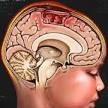 KELOMPOK 3
Pengertian
Pengertian Cedera Kepala Menurut Para Ahli :
Trauma atau cedera kepala adalah gangguan fungsi normal otak karena trauma baik trauma tumpul maupun tajam (Batticaca, 2008)
Cedera kepala merupakan salah satu penyebab
 kematian dan kecacatan utama pada kelompok usia produktif. Penyebab terbanyak dalam kejadian kasus cedera kepala pada umumnya yaitu kecelakaan lalu lintas  (Ginsberg, 2005)
lanjutan
Cedera kepala sedang
Disebut cedera kepala sedang bila GCS 9-12, kehilangan kesadaran atau terjadi amnesia lebih dari 24 jam bahkan sampai berhari-hari. Resiko utama pasien yang mengalami cedera kepala adalah kerusakan otak akibat perdarahan atau pembengkakan otak sebagai respon terhadap cedera. (Arif, 2008)
Tanda dan Gejala
Mudah lupa
Ukuran pupil tidak sama
Pening
Mengantuk
Perubahan dalam berbicara
Berkurangnya atau tidak adanya
Gangguan konsentrasi
Nyeri kepala
reaksi pupil terkait dengan kompromi neurologis
Perubahan dalam gerak motorik
Disorientasi atau perubahan kognitif
Hilang ingatan atau amnesia
Mual dan muntah karena meningkatnya tekanan intrakranial
Menurunnya tingkat kesadaran atau hilangnya kesadaran
KasusSeorang pasien bernama Ny W ( 40 tahun), dirawat dibangsal dahlia di RS putri sejak tanggal 2 oktober 2016. pasien mengalami kecelakaan lalu lintas pada tanggal 1 oktober 2016 dan didiagnosa dokter mengalami cedera kepala sedang. Kesadaran pasien compos Mentis dengan score GCS E3V4M5. Tampak luka lecet di area muka, extrimitas atas dan bawah. Saat perawat melakukan pemeriksaan tanda vital diperoleh hasil : TD 110/70 mmHg, N 96x/menit, RR 28x/menit dan T 37◦ C. Pasien tampak sesak nafas. Hasil pemeriksaan tekanan intracranial 12 mmHg.
Pengkajian
Diagnosa Keperawatan
1. Ketidakefektifan pola nafas berhubungan dengan  gangguan neurologis
2. Kerusakan integritas kulit berhubungan dengan trauma
3. Resiko ketidakefektifan perfusi jaringan serebral dengan faktor resiko  gangguan serebrovaskuler
1. Ketidakefektifan pola nafas berhubungan dengan gangguan neurologis  (trauma kepala). (Domain 4. Aktivitas / Istirahat. Kelas 4 Respon Kardiovaskular/pulmonal Kode 00032).
NOC :
Setelah dilakukan tindakan keperawatan selama 3x24 jam, diharapkan ketidakefektifan pola nafas teratasi dengan kriteria : 
0415. Status Pernafasan
Frekuensi pernafasan
Irama pernafasan
Kedalaman inspirasi
NIC :
3350. Monitor Pernafasan
Monitor kecepatan irama kedalaman dan kesulitan bernafas.
Manajemen Jalan Nafas
Posisikan pasien semi fowler / posisi nyaman pasien.
Kolaborasi pemberian O2 yang dilembabkan.
2. Kerusakan integritas kulit berhubungan dengan trauma.
(Domain 11. Keamanan/perlindungan. Kelas 2 cedera fisik. Kode 00046).
NOC:
Setelah dilakukan tindakan keperawatan selama 3x24 jam, diharapkan kerusakan integritas kulit teratasi dengan kriteria :
1103. penyembuhan luka sekunder :
Pembentukan bekas luka.
Ukuran luka berkurang.
NIC :
3660. Perawatan luka 
Monitor karakteristik luka, termasuk drainase, warna, ukuran, dan bau.
Posisikan untuk menghindari menempatkan ketegangan pada luka dengan tepat.
3590. Pengecekan kulit
Monitor kulit untuk adanya ruam dan lecet.
Ajarkan anggota keluarga atau pemberi asuhan mengenai tanda-tanda kerusakan kulit dengan tepat.
3. Resiko ketidakefektifan  perfusi jaringan serebral dengan faktor resiko  gangguan serebrovaskuler.
(Domain 4. Aktivitas / Istirahat. Kelas 4 Respon Kardiovaskular/pulmonal Kode 00201)
NOC :
Setelah dilakukan tindakan keperawatan selama 3x24 jam diharapkan resiko ketidakefektifan perfusi jaringan serebral dapat teratasi dengan kriteria :
0406. Perfusi jaringan Serebral
Tekanan intrakranial
Sakit kepala
Nilai rata-rata tekanan darah
NIC : 
Manajemen TIK 
Letakan kepala dan leher pasien dalam posisi netral, hindari fleksi pinggang yang berlebihan.
Sesuaikan kepala tempat tidur untuk mengoptimalkan perfusi serebral.
Monitor pasien TIK dan reaksi perawatan neurologis serta rangsangan lingkungan.
TERIMA KASIH 
Kelompok 2
Meningitis
Pengertian Meningitis
Tanda dan Gejala
Pengkajian
Diagnosa Keperawatan
Kriteria Hasil 
Intervensi Keperawatan
Pengertian
Meningitis adalah inflamasi akut pada meninges (Betz & Sowden, 2002)

2. Meningitis merupakan peradangan pada bagian araknoid dan plamater (leptomeningens) selaput otak dan medulla spinalis. Peradangan pada bagian duramater disebut pakimeningen. Meningitis dapat disebabkan karena bakteri, virus, jamur atau karena toksin. Namun demikian meningitis banyak disebabkan oleh bakteri (Tarwoto dkk, 2007)
Tanda dan Gejala
Tanda dan gejala penyakit Meningitis (Naga, 2013) yaitu :
Sakit kepala dan demam (gejala awal)
Perubahan tingkat kesadaran yang terjadi letargik, tidak responsive, dan koma
Munculnya iritasi meningen
Mengalami foto fobia atau sensitive yang berlebihan pada cahaya
Terjadi kejang
Adanya ruam 
Infeksi fulminating
KASUS
Seorang pasien bernama Tn. D (35 tahun) dirawat di bangsal Melati, Rumah Sakit Puri Idaman sejak tanggal 3 Oktober 2016. Saat perawat melakukan pemeriksaan tanda-tanda vital diperoleh hasil : TD 100/70 mmHg, N 96 x/menit, RR 20 x/menit, dan T 37 oC. Pasien mengalami penurunan tingkat kesadaran dengan GCS E2V4M4. Pasien mengeluhkan sakit kepala berat dan terus merintih kesakitan, dengan karakteristik nyeri yaitu seperti ditusuk-tusuk, skala 4, dan berangsur terus menerus, sakit kepala semakin berat saat pagi hari (saat bangun tidur), nyeri sudah dirasakan sejak 1 bulan yang lalu. Hasil pemeriksaan Tekanan Intrakranial (TIK) adalah 18 mmHg, dokter mendiagnosis pasien menderita Meningitis.
Pengkajian
Nama 	: Tn. D 
Usia		: 35 tahun
Masuk RS 	: 3 Oktober 2016
Diagnosa Keperawatan
Nyeri akut berhubungan dengan agen cidera biologis (Domain 12 kenyamanan, kelas 1 kenyamanan fisik, kode diagnosis keperawatan 00132)
Penurunan kapasitas adaptif intrakranial berhubungan dengan peningkatan tekanan intrakranial secara kontinu 10-15 mmHg (Domain fisiologis, kelas respon neurologis, kode diagnosis keperawatan 00049)
(NOC) Hasil
Setelah dilakukan tindakan keperawatan selama 3x24 jam diharapkan nyeri akut berhubungan dengan agen cidera biologis berkurang dengan criteria hasil:
Kontrol nyeri :
Pasien mampu mengontrol nyeri (dengan teknik nonfarmakologi)
Pasien mampu menggunakan manajemen nyeri
Pasien mampu mengenali nyeri (skala nyeri)
Pasien mengatakan nyaman setelah nyeri berkurang
2. Setelah dilakukan tindakan keperawatan selama 3x24 jam diharapkan penurunan kapasitas adaptif intrakranial berhubungan dengan peningkatan tekanan intrakranial secara kontinu 10-15 mmHg dengan kriteria hasil :
Status neurologi : 
Tekanan Intrakranial menurun dengan rentang normal 10-15 mmHg
Fungsi sensorik dan motorik kranial tidak terganggu
b.   Perfusi jaringan serebral
Tekanan intrakranial tidak ada defiasi dari kisaran normal dengan rentang normal (10-15 mmHg)
Pasien tidak lagi mengeluh sakit kepala
Tidak ada penurunan tingkat kesadaran
NIC (Intervensi)
Nyeri akut berhubungan dengan agen cidera biologis (Domain 12 kenyamanan, kelas 1 kenyamanan fisik, kode diagnosis keperawatan 00132)
Observasi tingkat ketidaknyamanan
Pengkajian nyeri secara komperhensif
Dorong latihan pemberian posisi 30o
Ajarkan tehnik relaksasi nafas dalam
Berikan terapi non-farmakologi (tehnik distraksi) berupa terapi musik
Kelola pemberian terapi analgetik
2. Penurunan kapasitas adaptif intrakranial berhubungan dengan peningkatan tekanan intrakranial secara kontinu 10-15 mmHg (Domain fisiologis, kelas respon neurologis, kode diagnosis keperawatan 00049)
Monitor tekanan intrakranial
Monitor neurologi
Manajemen edema serebral
Peningkatan perfusi serebral
Berikan informasi kepada pasien/keluarga pentingnya menurunkan tekanan intrakranial dalam rentang normal
Berikan obat nyeri sesuai kebutuhan
Terima Kasih